Сдаём пятый зачёт
Зачётная тематическая версия
ПОЛИТИЧЕСКАЯ СФЕРА
2017
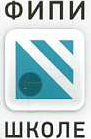 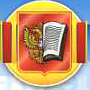 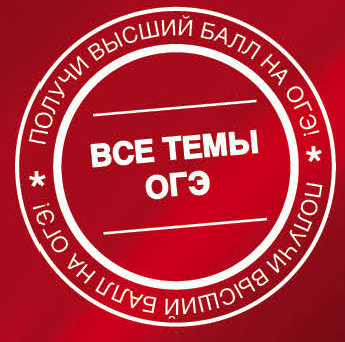 Подготовил для практикума: А.И. Колмаков, учитель истории и обществознания МКОУ Зональной СОШ
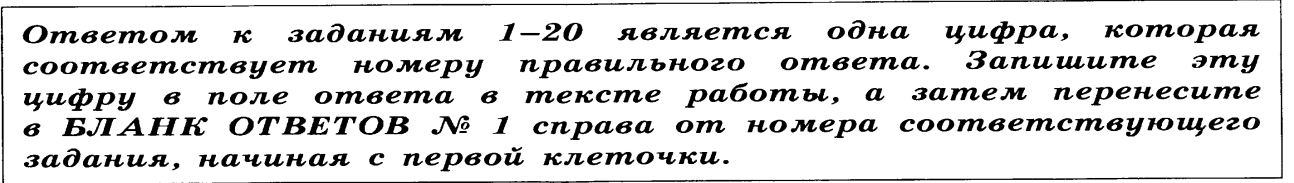 1. Политические отношения в обществе формируются в первую очередь с целью
производства различных духовных благ
удовлетворения растущих материальных потребностей
согласования общественных интересов
поиска рациональных путей хозяйствования
2. Политическая сфера жизни общества включает в себя несколько элементов. К нормативному элементу можно отнести
эмоциональные реакции и отношения, характерные для политической деятельности
законодательство о выборах высших должностных лиц
государственный аппарат и органы местного самоуправления
взаимодействие СМИ и политических партий
Раздел 5. ПОЛИТИЧЕСКАЯ СФЕРА.
4. Какой признак отличает государство от иных институтов политической системы общества?
отстаивание многообразных общественных интересов
обладание узаконенным правом на применение силы
подготовка и выдвижение лидеров
пропаганда определенных политических взглядов
3. Верховенство и полнота государственной власти внутри страны и ее независимость во внешней политике — это
непосредственная демократия
политический режим
форма государственного правления
государственный суверенитет
Раздел 5. ПОЛИТИЧЕСКАЯ СФЕРА.
5. Верны ли следующие суждения?
А. Властные отношения предполагают волевое воздействие одних людей на поведение других.
Б. Властные отношения нацелены на разрешение и преодоление в обществе конфликтных ситуаций.
верно только А
верно только Б
верны оба суждения
оба суждения неверны
6. Ресурс власти, наиболее значимый в современном постиндустриальном обществе, —
принуждение
судебное преследование
доход и богатство
знания и информация
Раздел 5. ПОЛИТИЧЕСКАЯ СФЕРА.
7. Какая функция характеризует политическую систему общества?
производство материальных и нематериальных благ
разработка научных гипотез об устройстве материального мира
выдвижение стратегических целей и задач в развитии общества
формирование чувства прекрасного и безобразного
8. Государство В. — многонациональное. Все народности имеют равные права, развивается образование на родном языке. Какая дополнительная информация позволит сделать вывод, что государство В. — федеративное?
Граждане данного государства не имеют права на двойное гражданство.
Компактно проживающие национальные меньшинства имеют свои государственно-автономные образования.
Главой государства является президент, избираемый всенародным голосованием.
В государстве действуют разнообразные политические партии и движения, представляющие весь спектр социальных интересов.
Раздел 5. ПОЛИТИЧЕСКАЯ СФЕРА.
9. Государство А. до принятия новой конституции было президентской республикой, а после ее принятия стало парламентской республикой. Однако пост президента был сохранен. Какие полномочия останутся у президента А. после конституционной реформы?
прием верительных грамот послов других государств
отправка в отставку кабинета министров
руководство исполнительными органами власти
назначение министров силового блока
10. Верны ли следующие суждения?
А. Политика представляет собой инструмент сознательного саморегулирования общества.
Б. Любой вопрос может стать политическим, если в определенных условиях он затрагивает интересы всего общества.
верно только А
верно только Б
верны оба суждения
оба суждения неверны
Раздел 5. ПОЛИТИЧЕСКАЯ СФЕРА.
11. Какой из приведенных признаков характеризует только демократическое государство?
Существует разветвленная система законодательства, охраняющего права собственников.
Представительные органы власти обладают формальными полномочиями.
В законах отражена позиция большинства, при уважении и гарантиях прав меньшинств.
Государство независимо от других государств обладает суверенными правами.
12. Только в государстве, в котором существует тоталитарный политический режим,
формируются органы государственной власти, армия, полиция, суд
взимаются налоги на содержание государственного аппарата
господствует единая политическая идеология и единая партия
выходят разнообразные печатные средства массовой информации
Раздел 5. ПОЛИТИЧЕСКАЯ СФЕРА.
13. Для какой из форм государства характерно формирование высших органов власти населением на выборной основе?
 1) республики	
2) Федерации
3) диктатуры	
4) монархии
14. Какое из приведенных понятий по смыслу обобща­ет, объединяет остальные?
политические нормы
политические институты
политическая система
политическая культура
Раздел 5. ПОЛИТИЧЕСКАЯ СФЕРА.
15. Верны ли следующие суждения?
А. Политическим институтом, оказывающим существенное влияние на формирование общественного мнения, являются СМИ.
Б. Под влиянием СМИ многие избиратели принимают решение о том, как им голосовать на предстоящих выборах.
верно только А
верно только Б
верны оба суждения
оба суждения неверны
16. Какие из приведенных терминов характеризуют форму государственного правления?
демократия и диктатура
монархия и республика
федерация и автономия
территория и суверенитет
Раздел 5. ПОЛИТИЧЕСКАЯ СФЕРА.
17. Главной особенностью организаций, представляющих гражданское общество, является
формирование по инициативе государства
отражение в деятельности правительственной программы
проявление инициативной самодеятельности граждан
участие в деятельности государственных органов
18. Какой из приведенных примеров иллюстрирует деятельность институтов гражданского общества?
Президент страны издал указ о создании общественной приемной при своей администрации.
Конституционный суд признал принятый парламентом новый закон противоречащим конституции страны.
Организация, объединяющая собственников жилья, выступила со своим проектом реформы жилищно-коммунального хозяйства.
Директор крупного банка подписал распоряжение о распределении дивидендов по итогам года между акционерами банка.
Раздел 5. ПОЛИТИЧЕСКАЯ СФЕРА.
19. В программе политической партии записано: «В качестве главной ценности партия признает свободу индивидуальной личности. Задача государства заключается в охранении границы свободы одной личности от свободы другой». Какой идеологии придерживается данная партия?
1) марксистской
2) либеральной 
3) консервативной
4)	социалистической
20. Учрежденный партией аналитический центр провел исследование текущих решений правительства и представил результаты анализа деятельности правительства и принятых политических решений. Какую из функций политической партии в обществе иллюстрирует данный пример?
мобилизация граждан на осуществление политических действий
осуществление независимого контроля за деятельностью органов исполнительной власти
проведение организационных мероприятий среди партийного актива
участие в организации, подготовке и проведении парламентских выборов
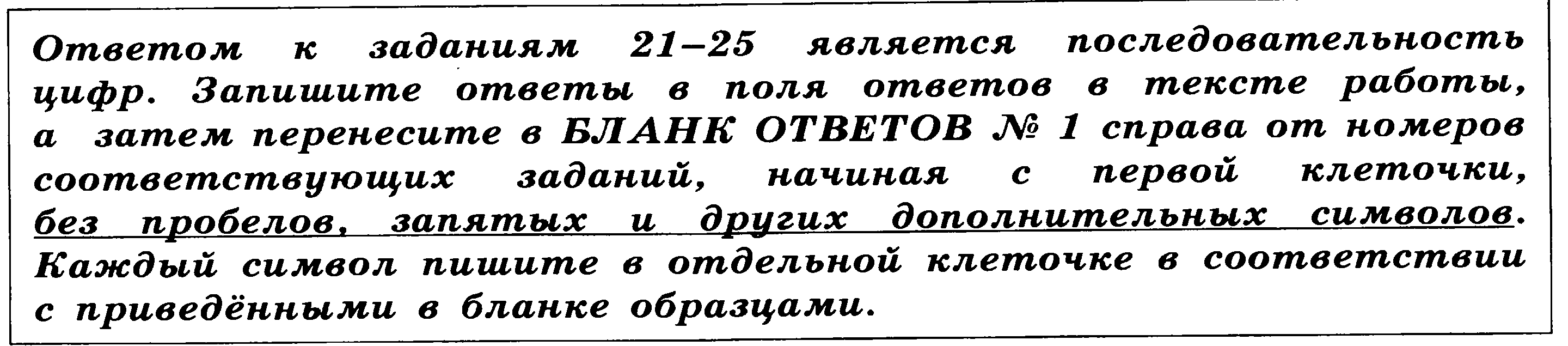 21.
Раздел 5. ПОЛИТИЧЕСКАЯ СФЕРА.
22.
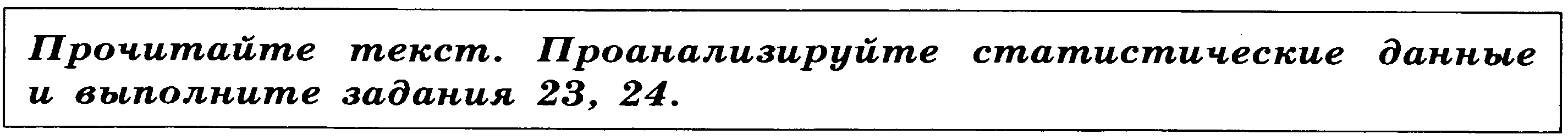 23.
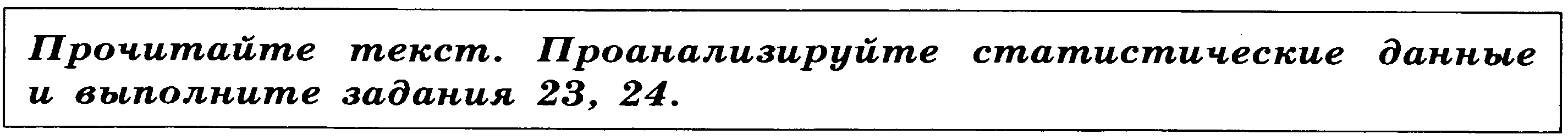 24.
Раздел 5. ПОЛИТИЧЕСКАЯ СФЕРА.
24.
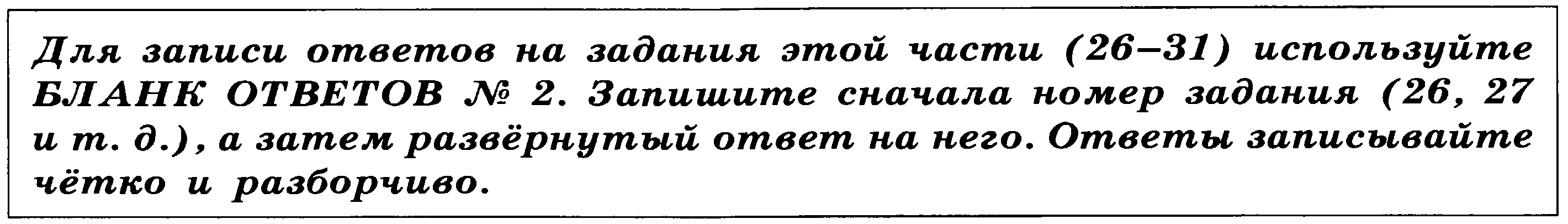 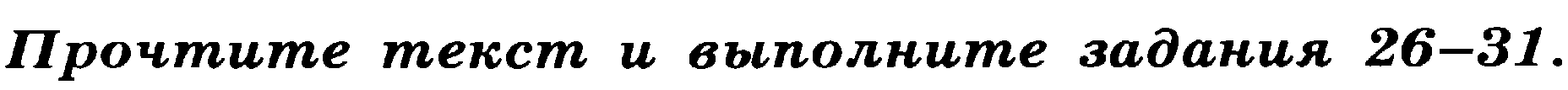 Раздел 5. ПОЛИТИЧЕСКАЯ СФЕРА.
Спасибо за работу!
Следующая темя для тестирования «Право».
В подготовке и проведении зачёта использованы:
1.
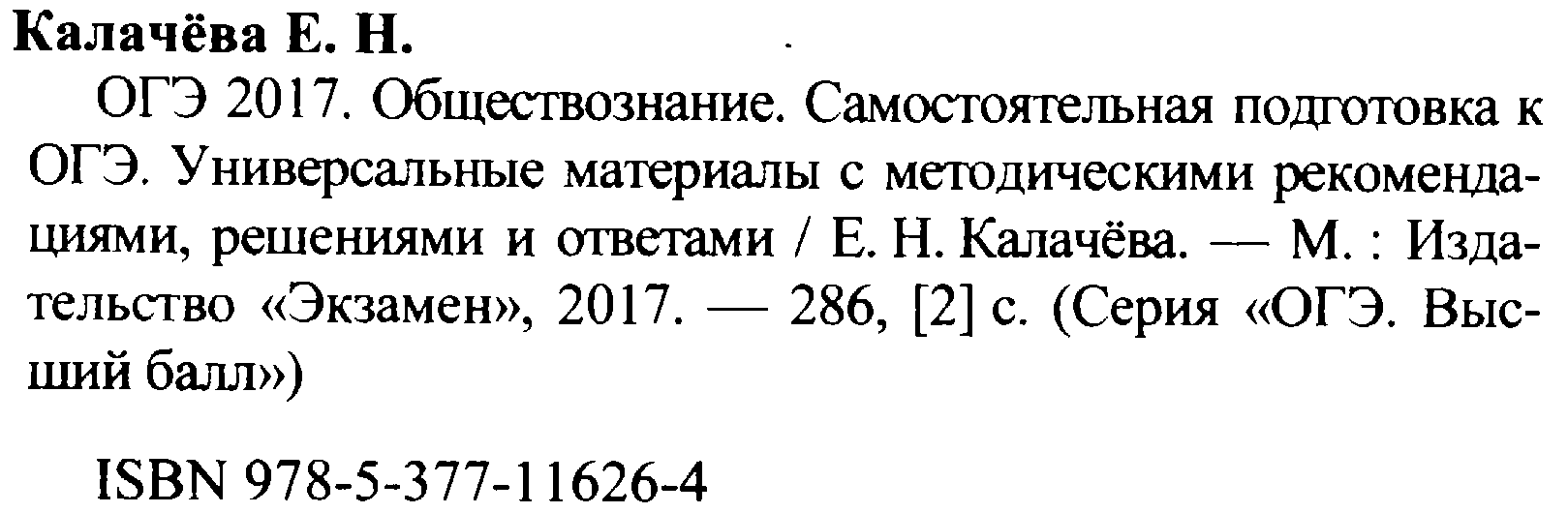 2.
Кишенкова, Ольга Викторовна. ОГЭ 2016. Обществознание. Тематические тренировочные задания : 9 класс / О.В. Кишенкова. — Москва : Эксмо, 2015. — 256 с. — (ОГЭ. Тематические тренировочные задания). 
ISBN 978-5-699-79637-3
3.
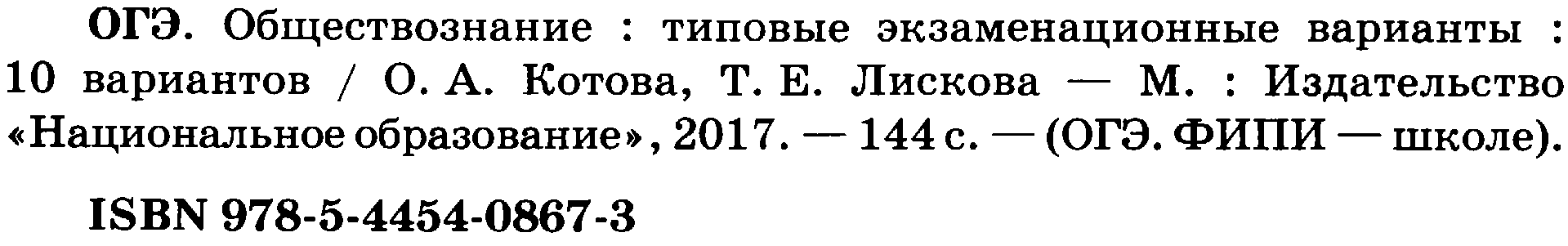